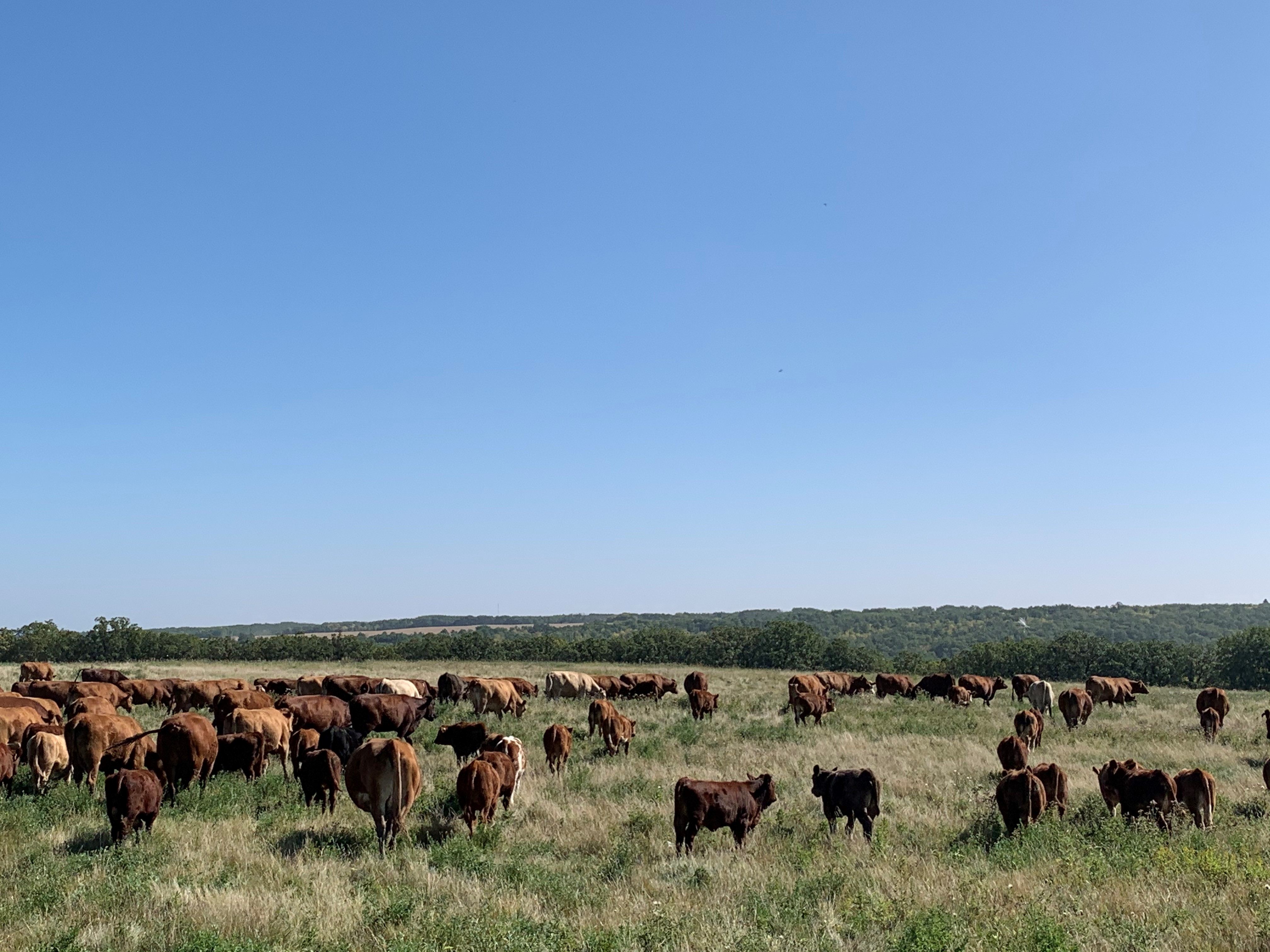 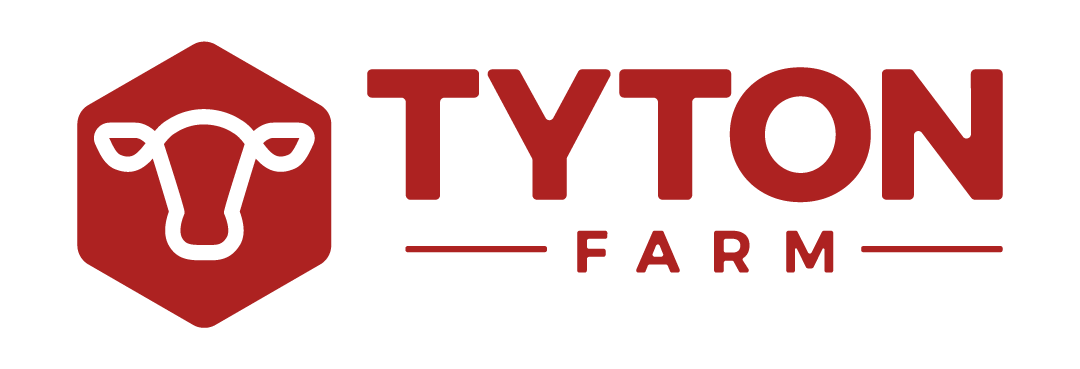 Tyler Fulton
Birtle, Manitoba
Email: tyfulton@hotmail.com
Twitter: @etyfulton
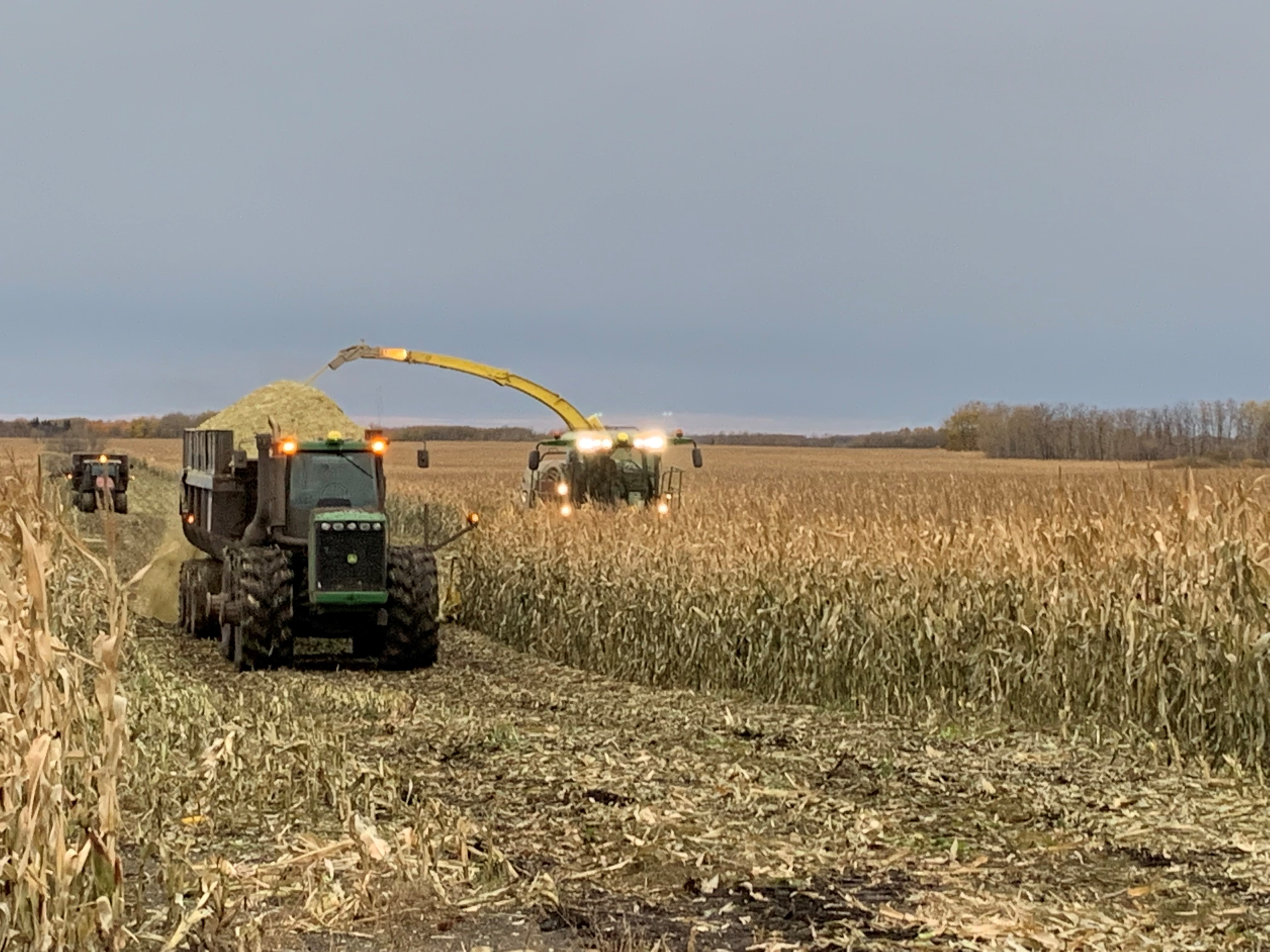 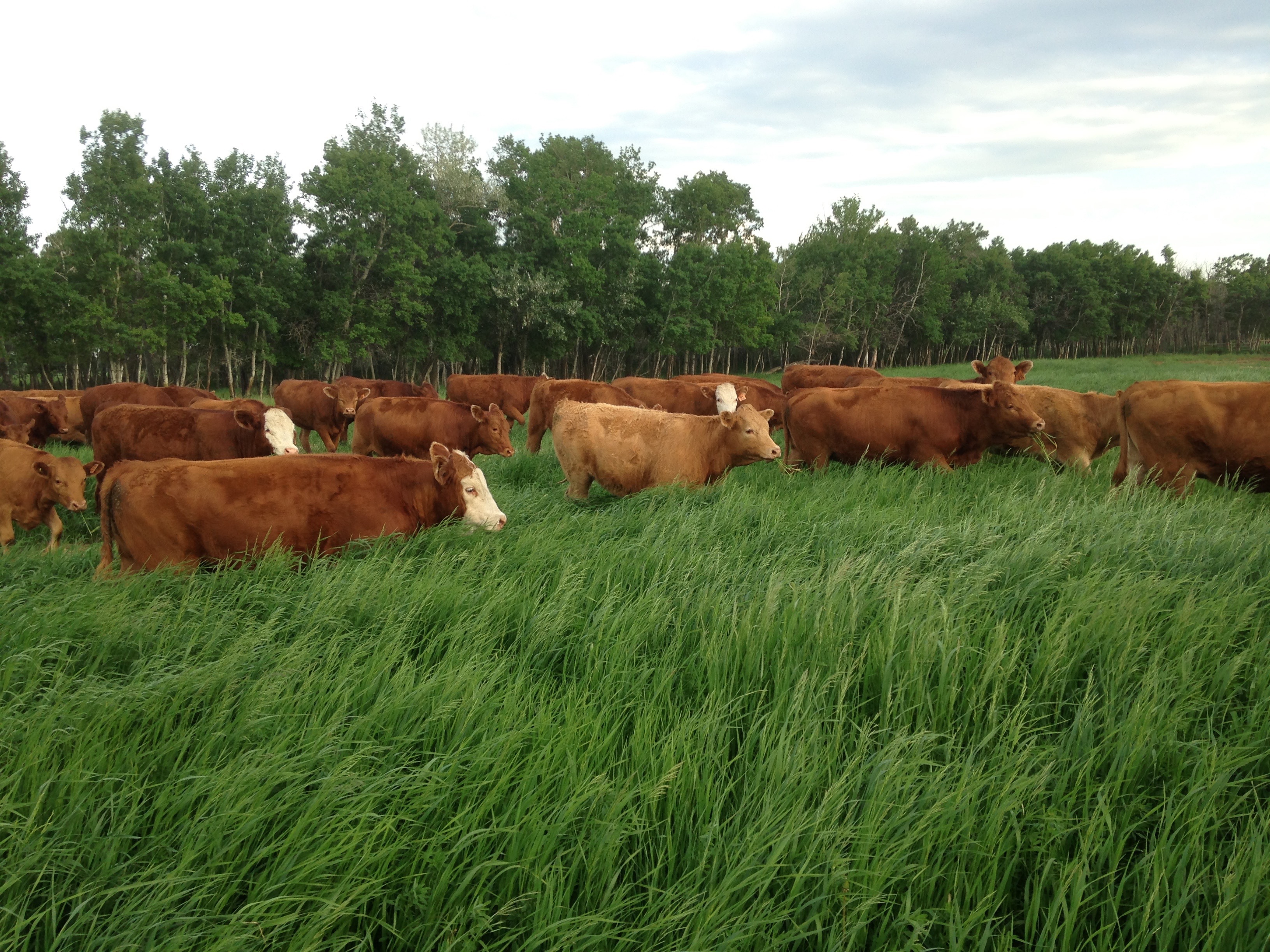 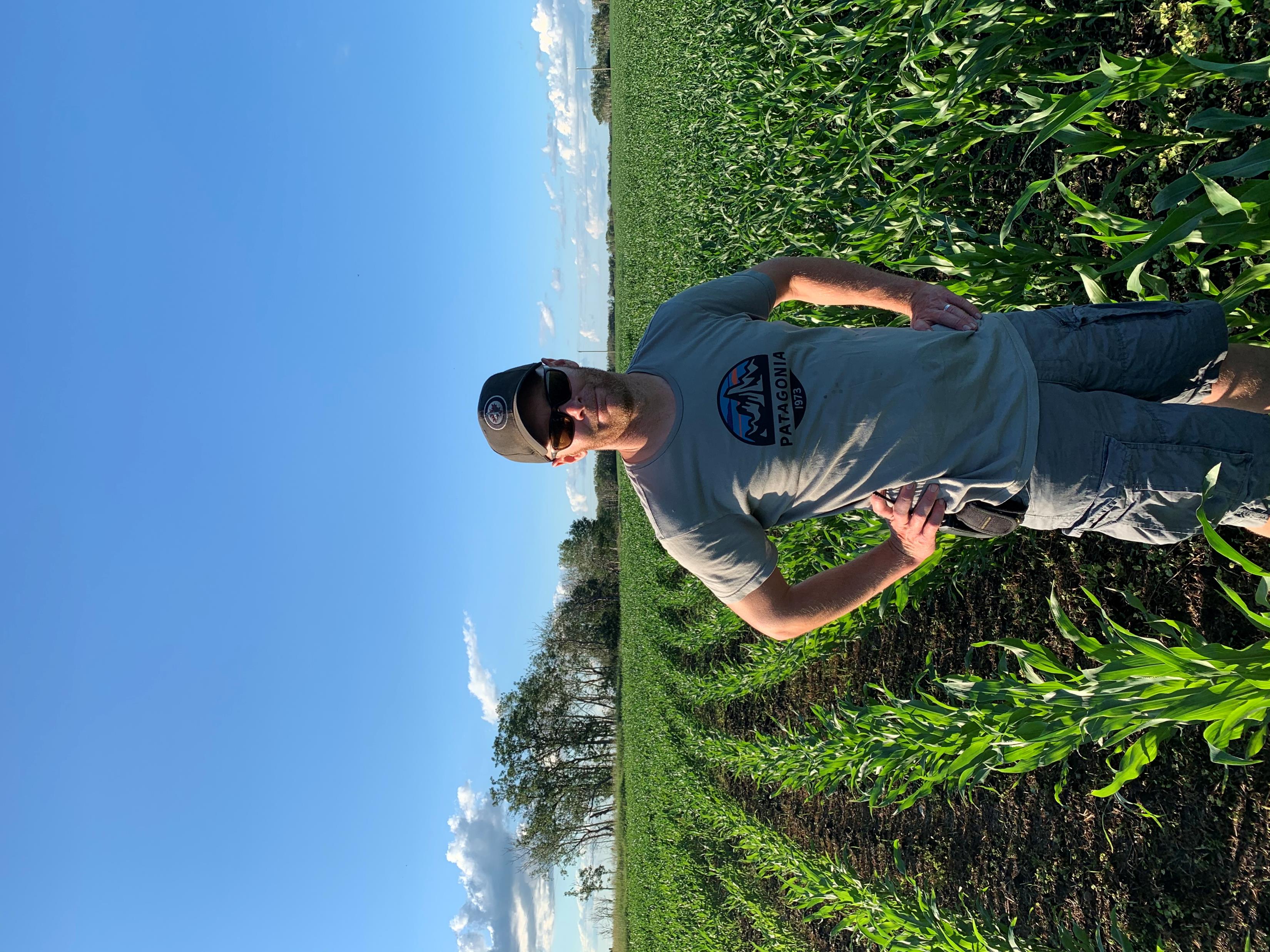 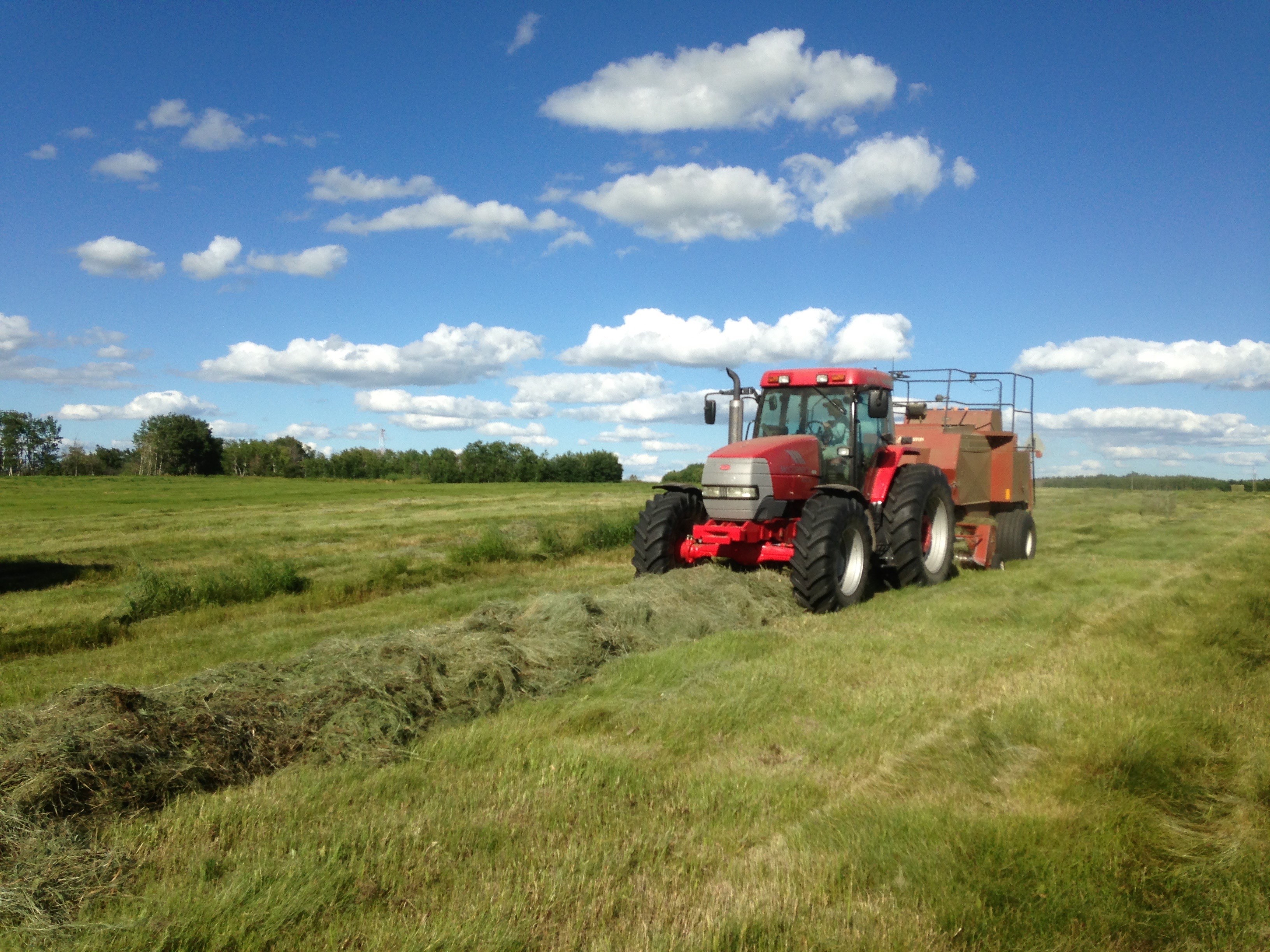 Our Farm – Birtle, Manitoba
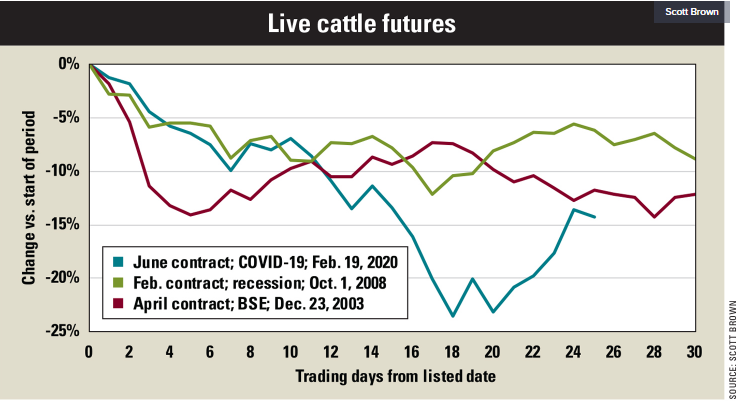 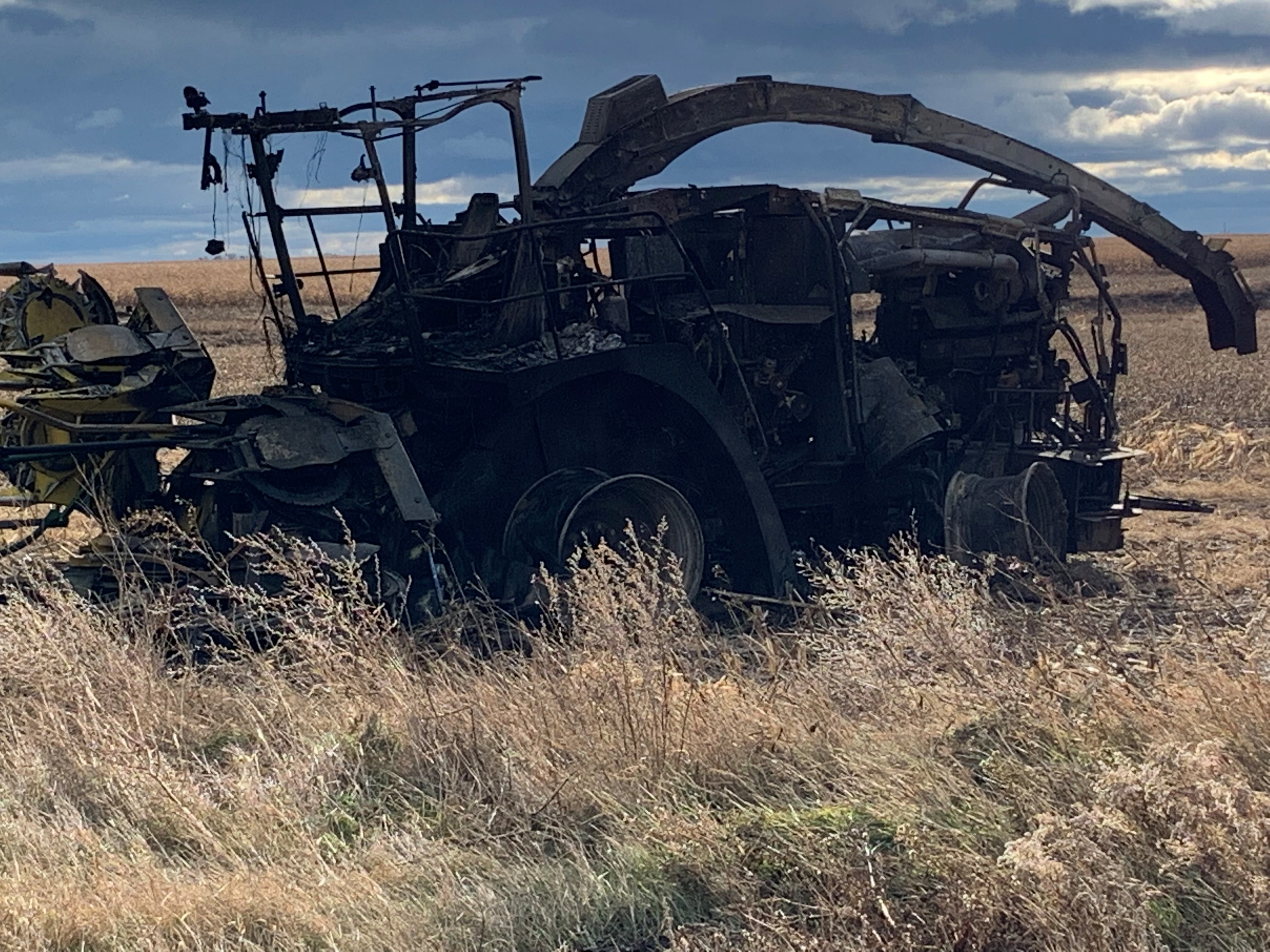 Farming is a risky business, but it’s rarely just one thing that causes failure.
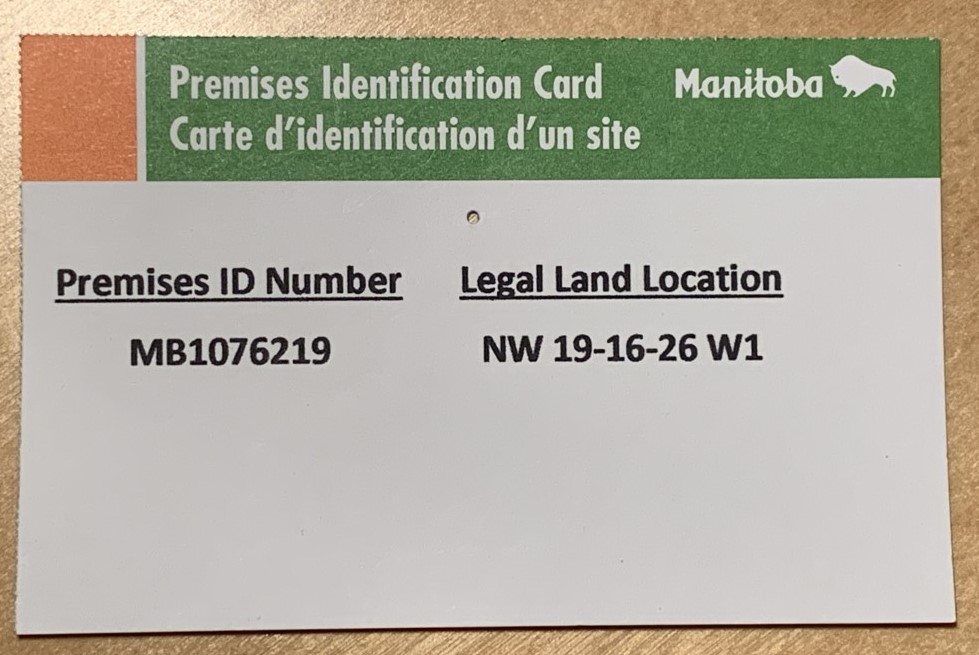 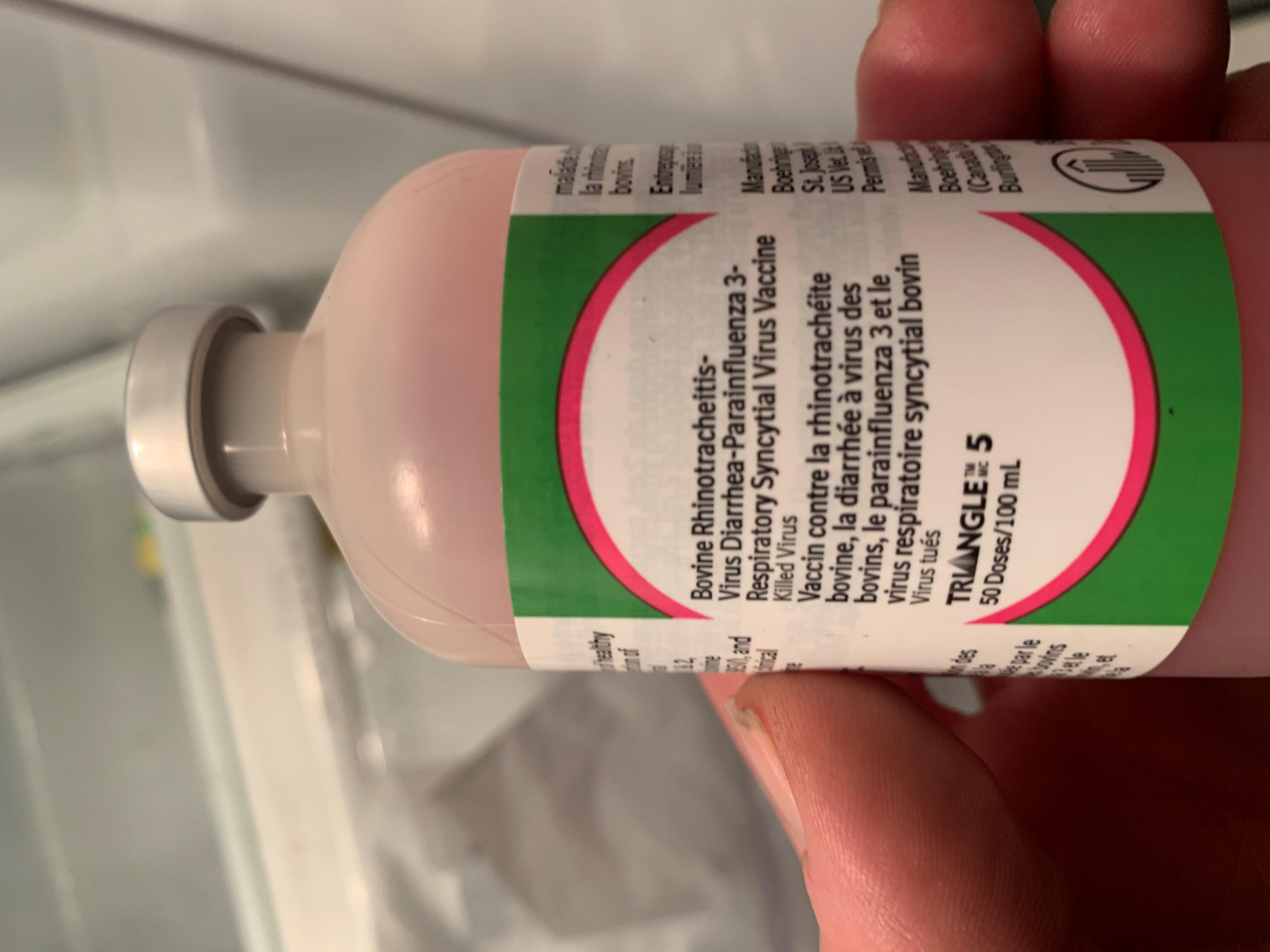 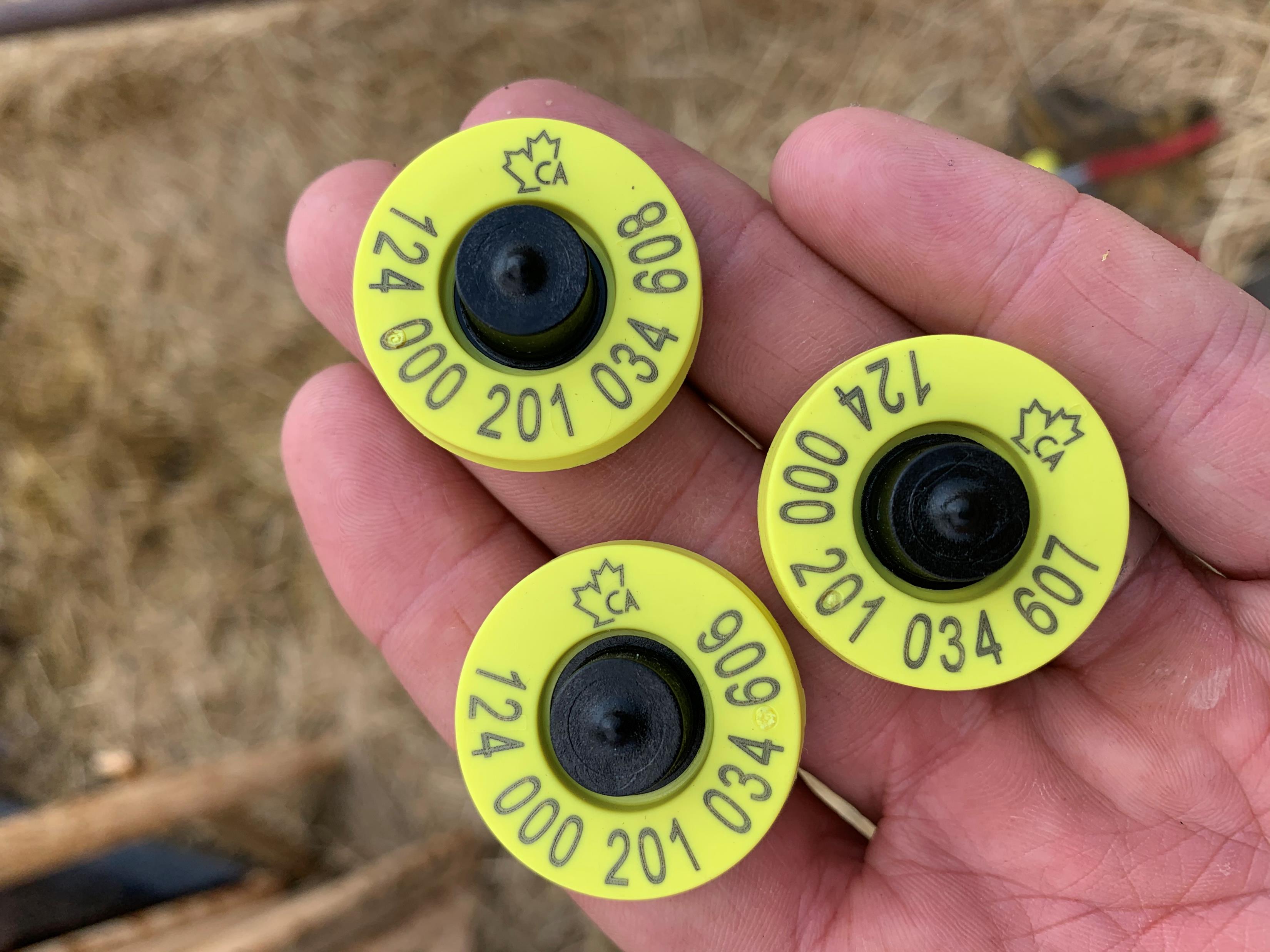 On-Farm Risk Management
Considerations for future BRM Programs
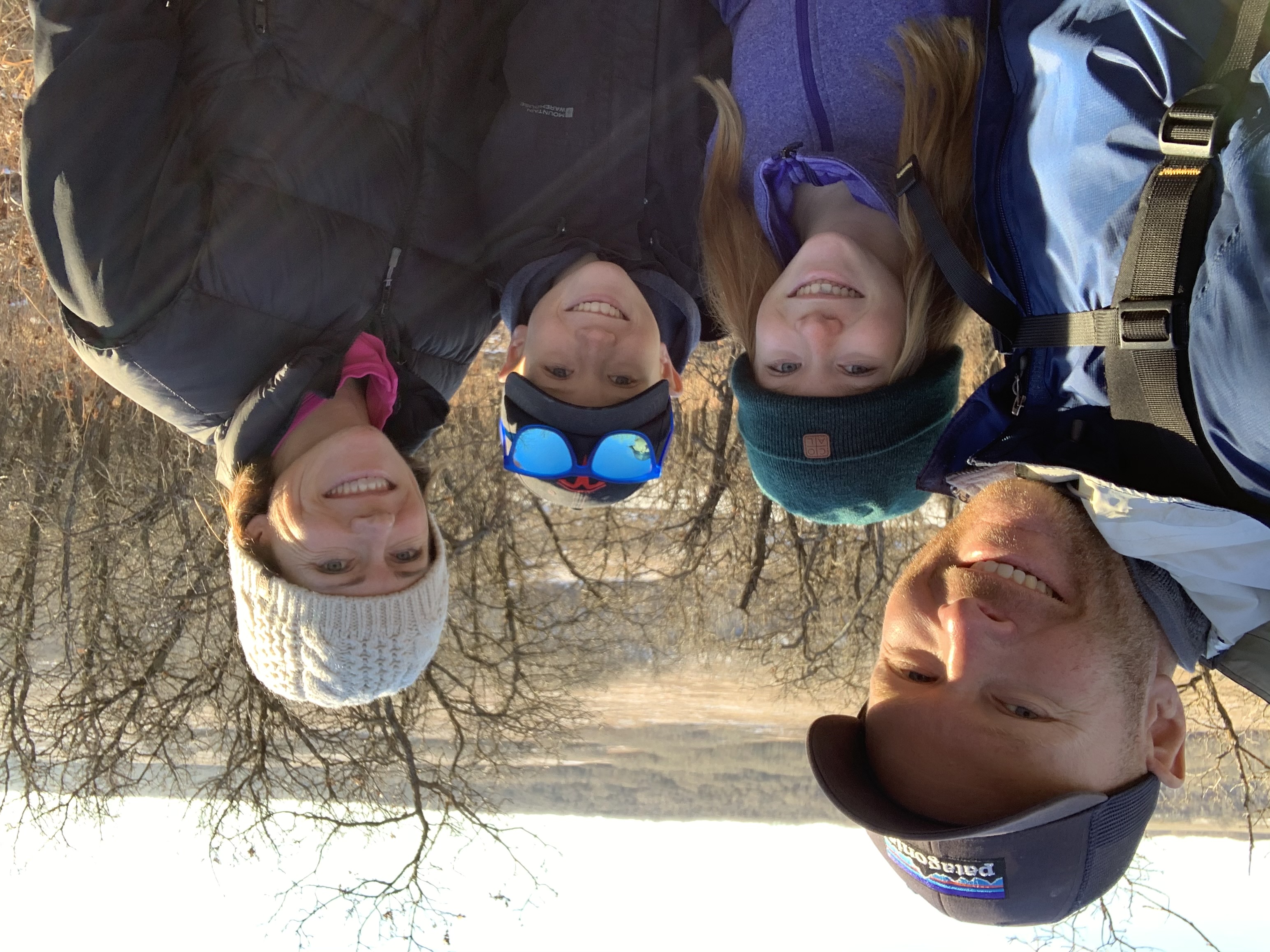 Government supports Industry-Led programs 
Equitable – ensure it across all of Agriculture
Modify AgriInvest to focus on Risk Management related outcomes 
Design programs to be complementary so that farmers can manage their risk in segments
…because you never know!
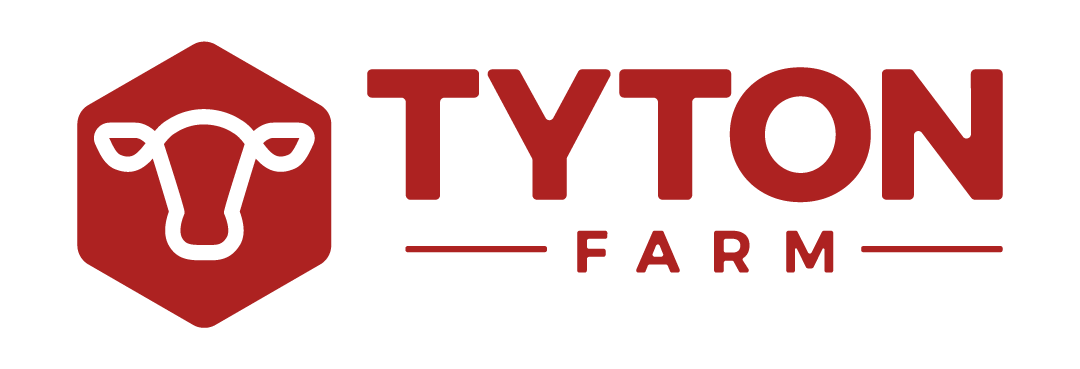